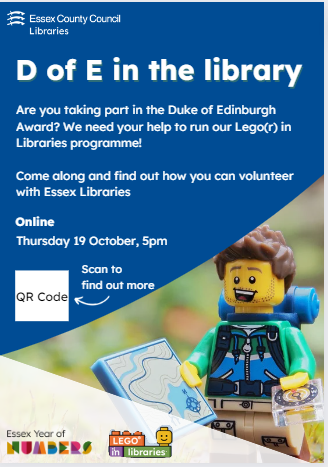 Welcome to our information presentation
Please make sure your microphone is on mute.
This meeting will be recorded.
We will begin shortly
Background
"Literacy sits at the heart of the levelling up agenda.
Improving literacy will improve the opportunities of individuals and communities. It is great to see Essex committing to these priorities and placing libraries at the heart of their strategy. Libraries are lifelong centres of literacy, creating reading communities and of vital importance to the one in 11 children from our most vulnerable communities who don’t own a single book.
With their commitment to literacy, Essex Libraries are showing themselves to be community activists and national leaders." 

Jonathan Douglas CBE, Hon FRSL, Chief Executive, National Literacy Trust
[Speaker Notes: In early 2022 the Library released their ambitious Library plan which is based on three pillars: Literacy, Communication and Infrastructure and Communities. In my role, my main focus is obviously the literacy pillar – however bringing the library to communities is also pivotal in my goal to raise literacy levels across the county. It’s an ambitious plan, with bringing libraries to the heart of the community being one of it’s key aims – so partnership with other areas of the council is crucial to the success of the plan.]
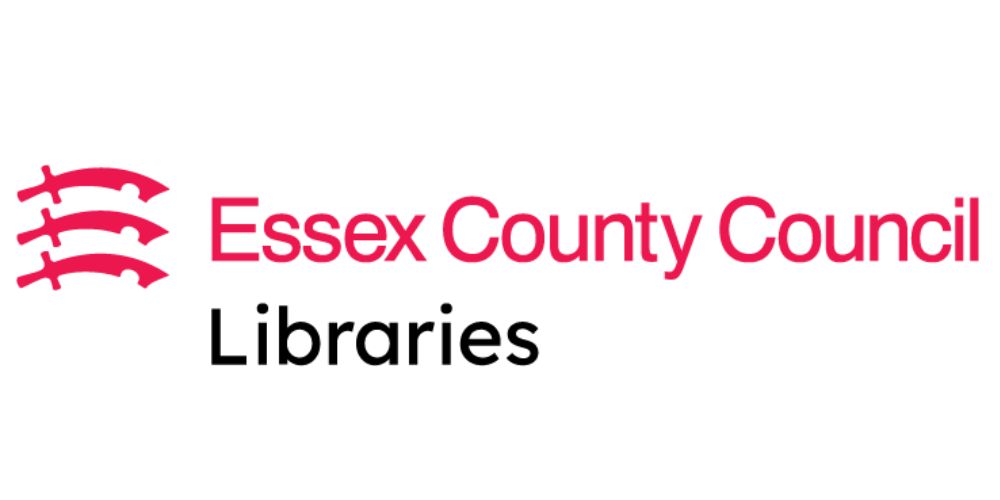 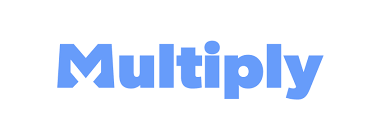 [Speaker Notes: The funders – all happy to support to ensure smooth running and success of the programme]
What is Lego in Libraries?
Customer Feedback
[Speaker Notes: Customer feedback has been really positive. These two girls didn’t know each other, but worked and played together beautifully during the session.]
Lego® in Libraries was purchased with support from Digital Essex and Multiply. It was funded with the intention of running in 9 libraires, mainly in Levelling Up areas. The aim was to support 90 children over a period of 6 weeks, evaluating the success of the programme after this time.

Of the families that had completed the evaluations:
63% had attended between 5-6 sessions
29% had attended between 3-4 sessions
8% had attended between 1-2 sessions
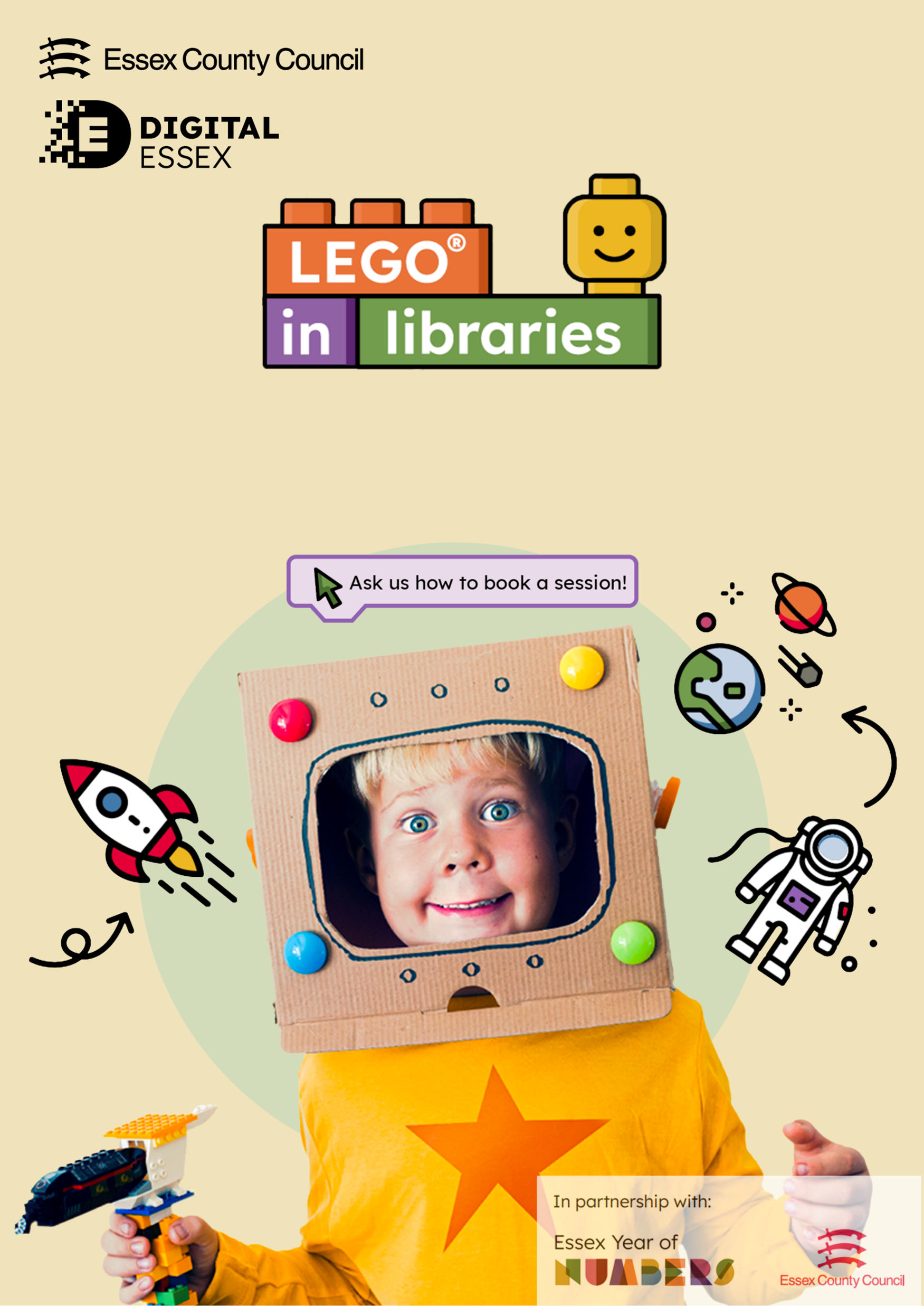 96% felt more confident in coding
96% said that their child showed improved skills in computing as a result of the sessions.
80% said that they had noticed an improvement in their child’s  reading skills as a result of the sessions.
100% said that their child had become more confident because of the sessions.
62% of adults present said that they would like an activity for them to complete while their child takes part in the session.
87% felt more confident in reading instructions
100% enjoyed working with/talking to others
91% would like to continue to attend Lego® in Libraries sessions
[Speaker Notes: Here is the overall feedback from the first term of sessions. As you can see – really positive comments!]
Jo Powell
[Speaker Notes: An example of the certificate that the children will receive on completion.]
Coming soon…
Shenfield Library
Stock Library
Epping Library
Maldon Library
Rochford Library
Dunmow Library
[Speaker Notes: These are all the libraries that currently have or are planning on receiving Lego. If your local library is not listed here that is not a problem, as we can always move some sets around.]
What will you get by taking part?
In-person training in how to use the kits
Monthly drop-in support
Support network of volunteers
Extra resources to support your sessions
Confidence
A sense of achievement
Once a week for a minimum of 12 weeks
45 minutes -1 hour in length
Any Questions?Joanna.Powell@essex.gov.uk